Universidade Federal do Rio Grande do Norte
Centro de Ciências Exatas e da Terra
Coordenação do Curso de Graduação em Geofísica
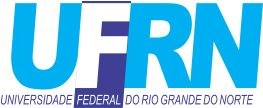 DEFESA DE RELATÓRIO DE GRADUAÇÃO EM GEOFÍSICA (GEF-0161)
Título:
Evolução das propriedades termohalinas e das correntes na dinâmica do estuário Guaraíras, Tibau do Sul/RN, Brasil.
Autora:
Laurisnaide do Nascimento Silva
Banca Examinadora:
Prof. Mario Pereira da Silva (DGEF/UFRN – Orientador)
Prof. Josibel Gomes de Oliveira Junior (DGEF/UFRN)
Prof. Milton Morais Xavier Júnior (DGEF/UFRN)
Data: 03  de Dezembro de 2015 – Horário: 10:00h
Local: Auditório do Departamento de Geofísica (2º pavimento do Prédio REUNI)